Pracovné stretnutie ku kontrolnému výkazu DPH
Zavedenie povinnosti predkladať údaje o tuzemských dodávkach tovarov a služieb správcovi dane elektronickou formou – kontrolný výkaz
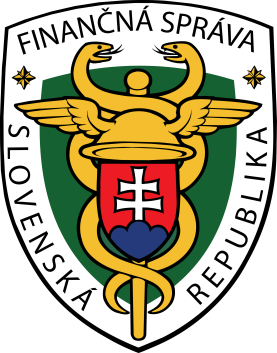 Výpadky, spôsobené podvodmi alebo únikmi na DPH
oberajú Slovenskú republiku o príjmy, ktoré by sa inak vynaložili na plnenie dôležitých hospodárskych a sociálnych funkcií štátu,

znižujú príjmy Európskej únie (DPH tvorí podstatnú časť mixu príjmov Európskej únie, tzv. vlastných zdrojov),

deformujú zdravé podnikateľské prostredie poskytovaním neoprávnenej daňovej výhody neserióznym podnikateľom,

zabezpečujú financovanie iných druhov nelegálnych aktivít.
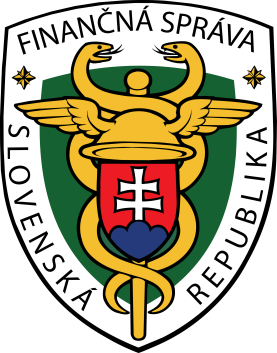 2
Boj proti daňovým podvodom a únikom na DPH
je legitímnym cieľom uznaným aj sekundárnym právom Európskej únie (čl. 273 smernice Rady, rozsudky SD EÚ, napr. C-504/10 Tanoarch, C-255/02 Halifax, a iné)

je legitímnym cieľom vlády Slovenskej republiky, ktorá sa zaviazala v Programovom vyhlásení vlády Slovenskej republiky, ale aj v iných strategických dokumentoch (napr. v Akčnom pláne boja proti daňovým podvodom na roky 2012 až 2016) účinne, systematicky a nekompromisne bojovať proti daňovým podvodom a únikom.
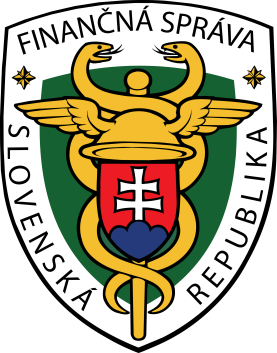 3
Prečo je potrebné zaviesť kontrolný výkaz?
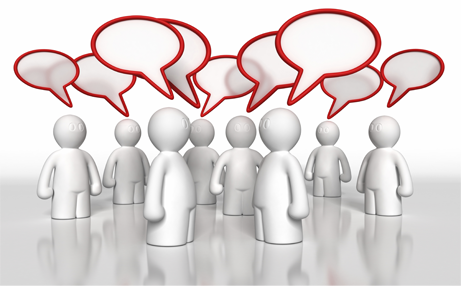 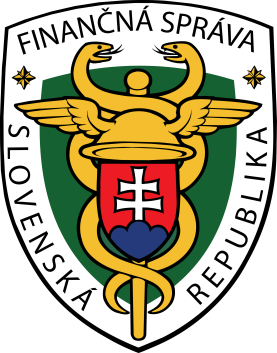 4
Finančná správa disponuje len obmedzenými informáciami o ekonomickej aktivite platiteľov DPH (agregátne údaje z daňového priznania, údaje o odberateľoch z iných ČŠ v súhrnných výkazoch, údaje z colných vyhlásení).

Rizikový profil platiteľa DPH sa prioritne stanovuje na základe údajov uvedených platiteľom DPH v DP, SV, CV (okrem verejne dostupných údajov z ORSR, Sociálnej poisťovne, Katastra nehnuteľnosti, OČTK, atď.).
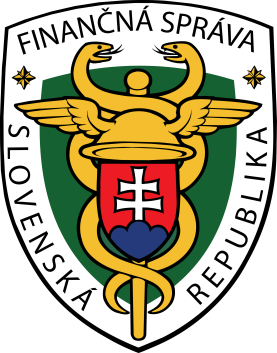 5
Presné informácie o ekonomickej činnosti platiteľa DPH získa daňový úrad až na základe miestneho zisťovania alebo daňovej kontroly, ktoré sú časovo a finančne náročné.

Finančnej správe chýba nástroj na vytvorenie automatizovanej krížovej kontroly vzájomne obchodujúcich platiteľov DPH (opatrenie podobné   kontrolnému výkazu zaviedli tieto štáty: ES, PT, FR, SI, HU, RO, BE, IT a UK).
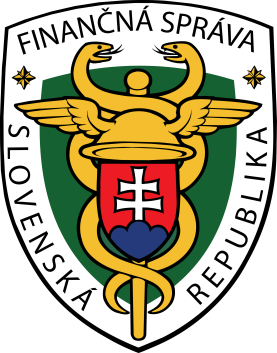 6
Kontrolný výkaz je ako legislatívne opatrenie navrhnutý v
Koncepcii boja proti daňovým podvodom na dani z pridanej hodnoty,
Akčnom pláne boja proti podvodom na roky 2012 až 2016 ako opatrenie zaradené do 3. etapy opatrení s plánovanou účinnosťou najneskôr od 1. októbra 2014,
Novele zákona o DPH, s plánovanou účinnosťou od 1. januára 2014.
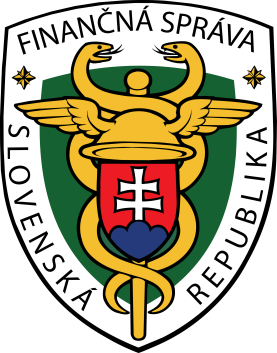 7
Čo je kontrolný výkaz?
Bude to elektronicky zaslaný zoznam údajov z prijatých a vydaných faktúr každého platiteľa DPH.

Kto bude povinný podávať kontrolný výkaz?
Platiteľ dane registrovaný podľa § 4, 5, 6 zákona o DPH.
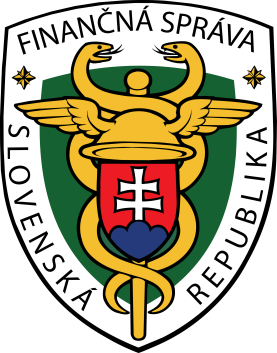 8
V akých intervaloch sa bude kontrolný výkaz podávať?
Podľa zdaňovacieho obdobia spolu s daňovým priznaním, ak bude platiteľ DPH povinný podať daňové priznanie.
		
Ako sa bude kontrolný výkaz podávať?
Elektronicky.
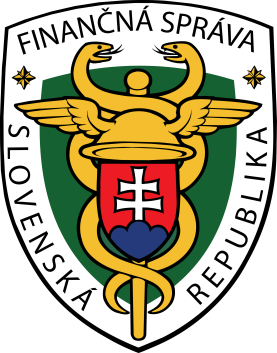 9
Aké údaje bude obsahovať kontrolný výkaz?
ÚDAJE z PRIJATÝCH FAKTÚR	      ÚDAJE z VYHOTOVENÝCH  FAKTÚR                         
         (Faktúry na vstupe)		                      (Faktúry na výstupe)	

z tretích štátov a členských		tuzemských, ktoré je platiteľ
štátov, pri ktorých je platiteľ 		povinný vyhotoviť a zaplatiť DPH 
povinný platiť DPH                                            

z tuzemských, pri ktorých                                dobropisov a ťarchopisov
platiteľ uplatňuje odpočítanie
DPH	                                                           

z dobropisov a ťarchopisov                              o dodaní tovarov a služieb, 
					 pri ktorých je platiteľ povinný platiť
						 DPH
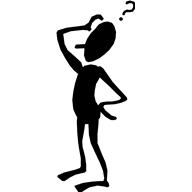 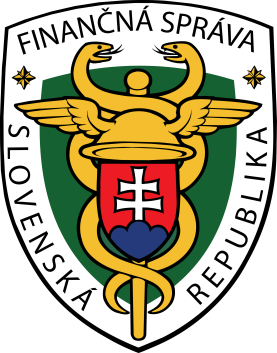 10
Presné údaje, ktoré bude kontrolný výkaz obsahovať:
IČ DPH dodávateľa alebo odberateľa
Daňový kód ERP
Poradové číslo faktúry
Dátum dodania tovaru alebo služby, dátum prijatia platby
Údaj identifikujúci, či ide o tovar alebo službu, 
Základ dane a suma dane
Sadzba dane
Výška odpočítanej dane
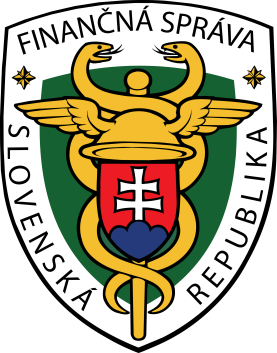 11
V prípade neúplnosti alebo nesprávnosti údajov v kontrolnom výkaze bude možné podať
opravný kontrolný výkaz (v lehote na podanie „riadneho“ kontrolného výkazu,

dodatočný kontrolný výkaz (po lehote na podanie „riadneho“ kontrolného výkazu.
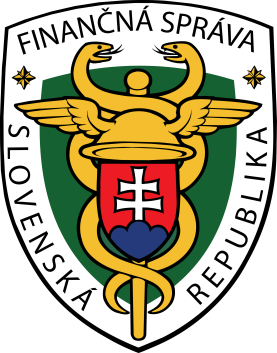 12
Čo umožní kontrolný výkaz?
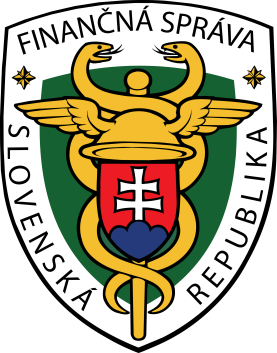 13
1.   Získať podrobné informácie o ekonomických aktivitách platiteľa DPH,

2.   Krížovou kontrolou overiť údaje platiteľa DPH s údajmi, ktoré uviedli jeho dodávatelia alebo odberatelia

3.   V prípade nezrovnalostí okamžite uskutočniť cielenú daňovú kontrolu simultánne u všetkých vzájomne obchodujúcich platiteľov DPH v reťazci
14
4.   Preventívne pôsobiť proti zámernému uvádzaniu nepravdivých údajov v daňovom priznaní, najmä pri machináciách s faktúrami:
vystavené faktúry nezaradené do účtovníctva, 
vymenené faktúry, 
fiktívne faktúry, 
nevystavené faktúry cez ERP,
doklady z ERP vydané neplatiteľovi DPH, zneužívané na uplatnenie odpočítania DPH platiteľom DPH,
faktúry vystavené neplatiteľom DPH, dodávateľom, ktorý neexistuje, v mene platiteľa DPH, ktorý o tom nevie,
dvakrát uplatnený odpočet z rovnakej faktúry, a pod.
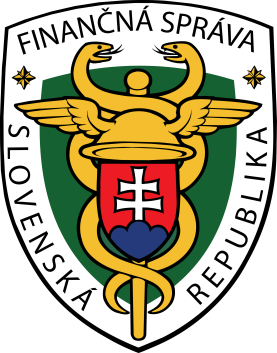 15
5.   Skontrolovať prostredníctvom kontrolného výkazu plnenie daňových povinností pri iných daniach, napr. pri dani z príjmu, spotrebných daniach.

6. Vytvoriť predpoklad na automatické generovanie daňového priznania finančnou správou z údajov z predloženého kontrolného výkazu.
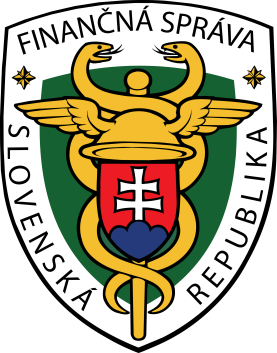 Ďakujeme za pozornosť !
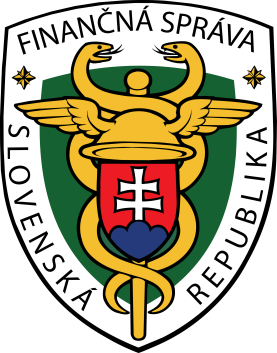 17